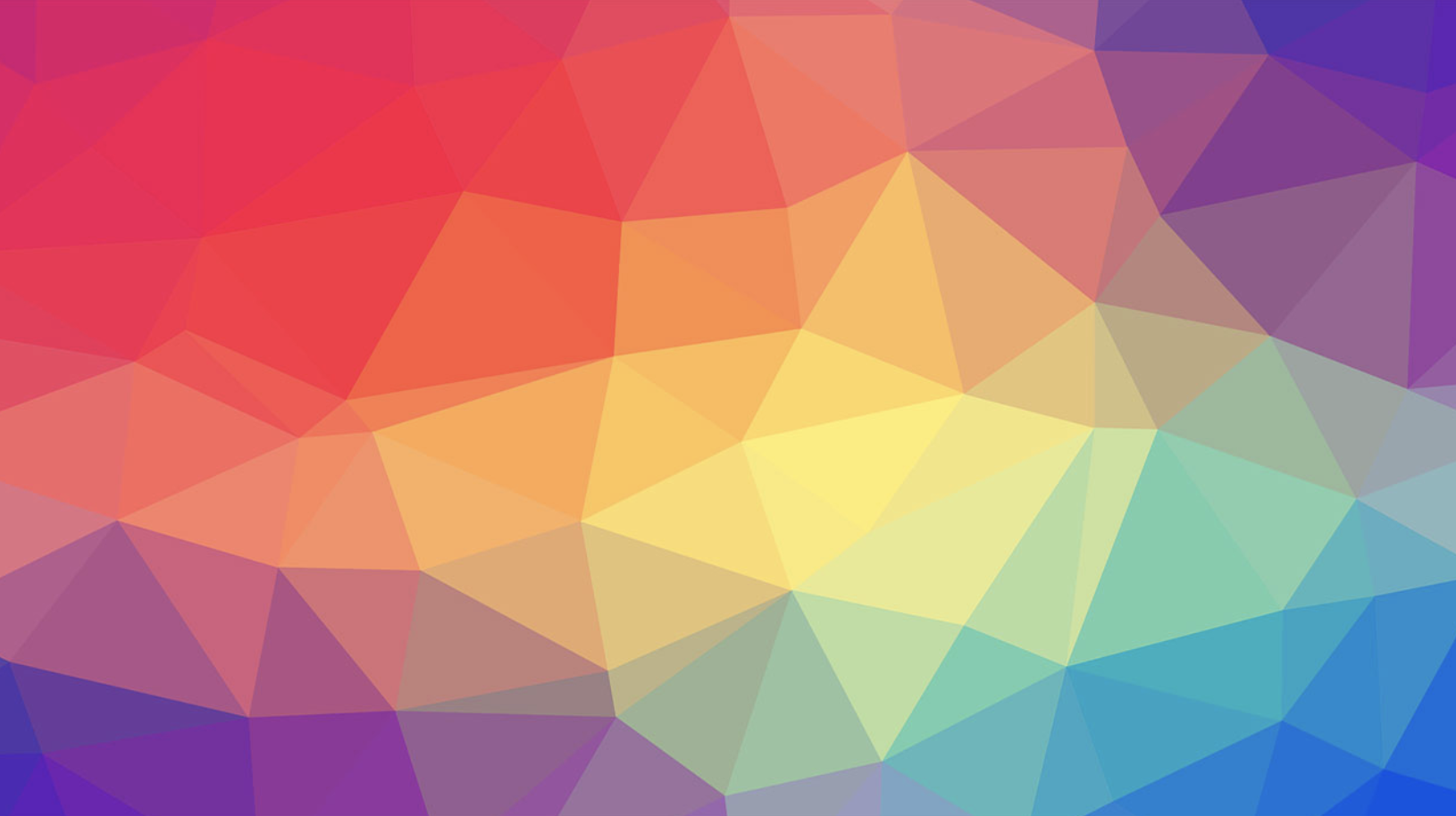 Scuola Primaria San Bernardo
A.sc. 2021/2022
Classe 4^
I nostri lavori
Maestre Vincenzina Bevacqua e Sacco Giovanna
Manufatti relativi a ricorrenze varie
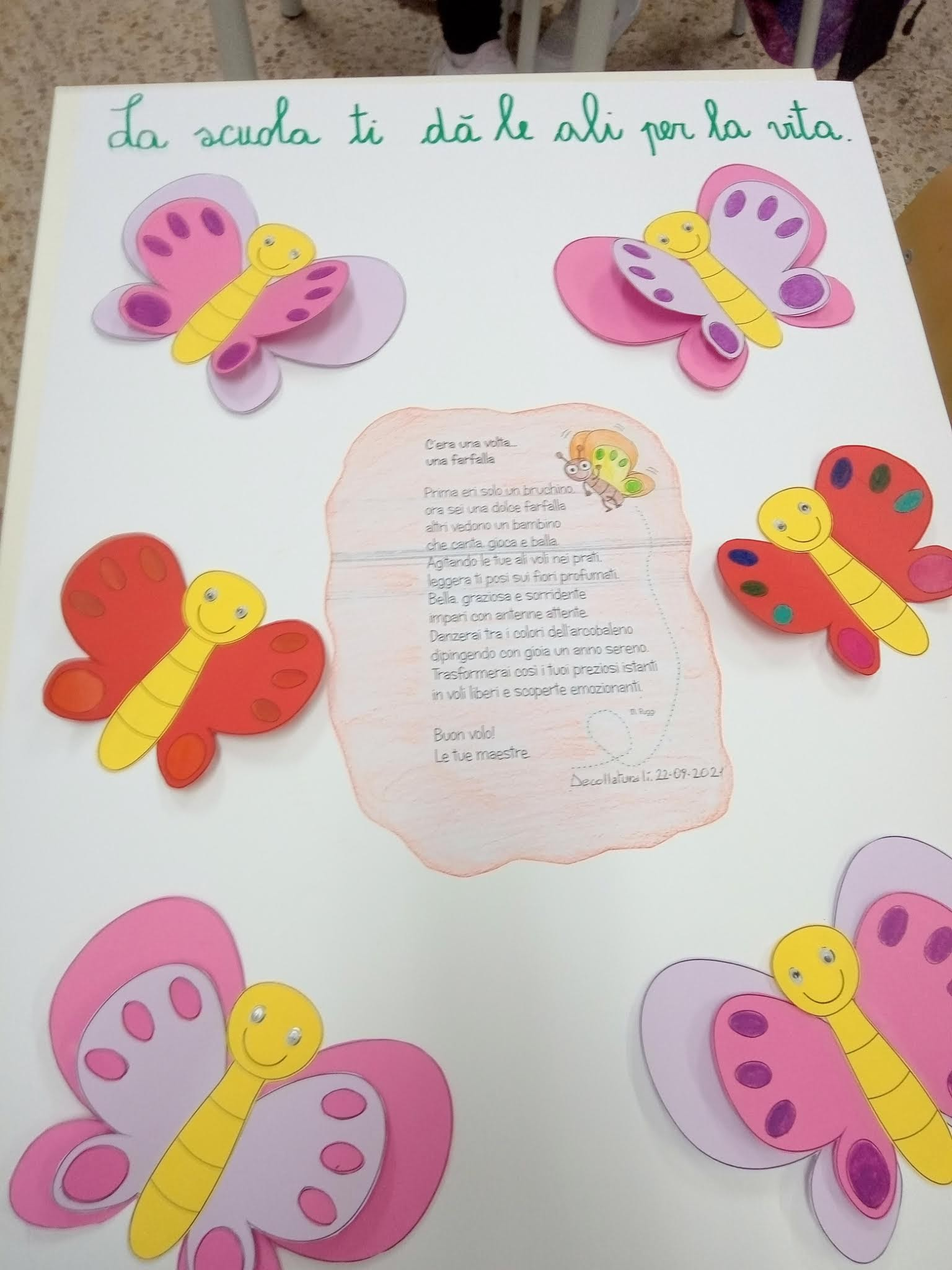 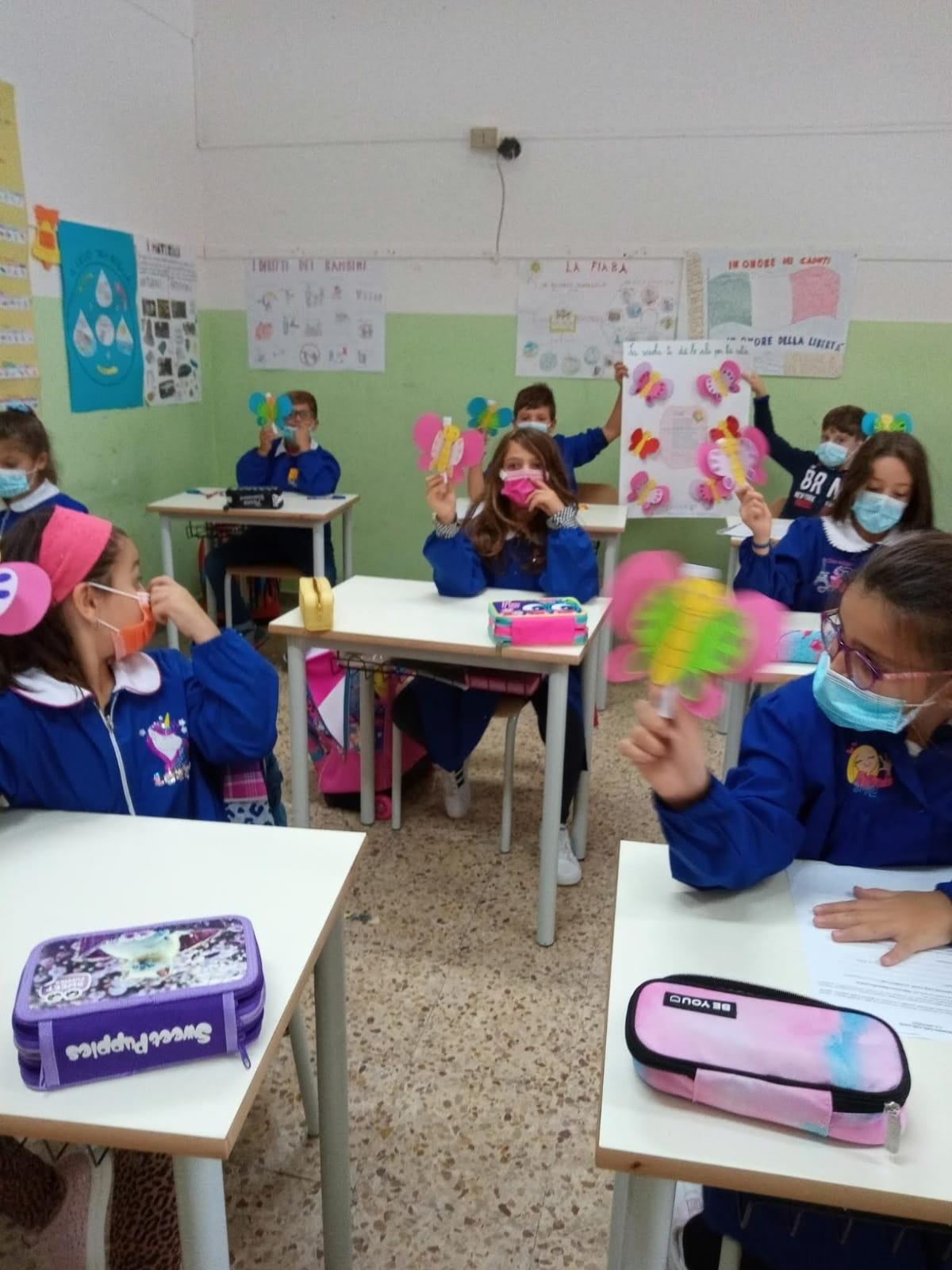 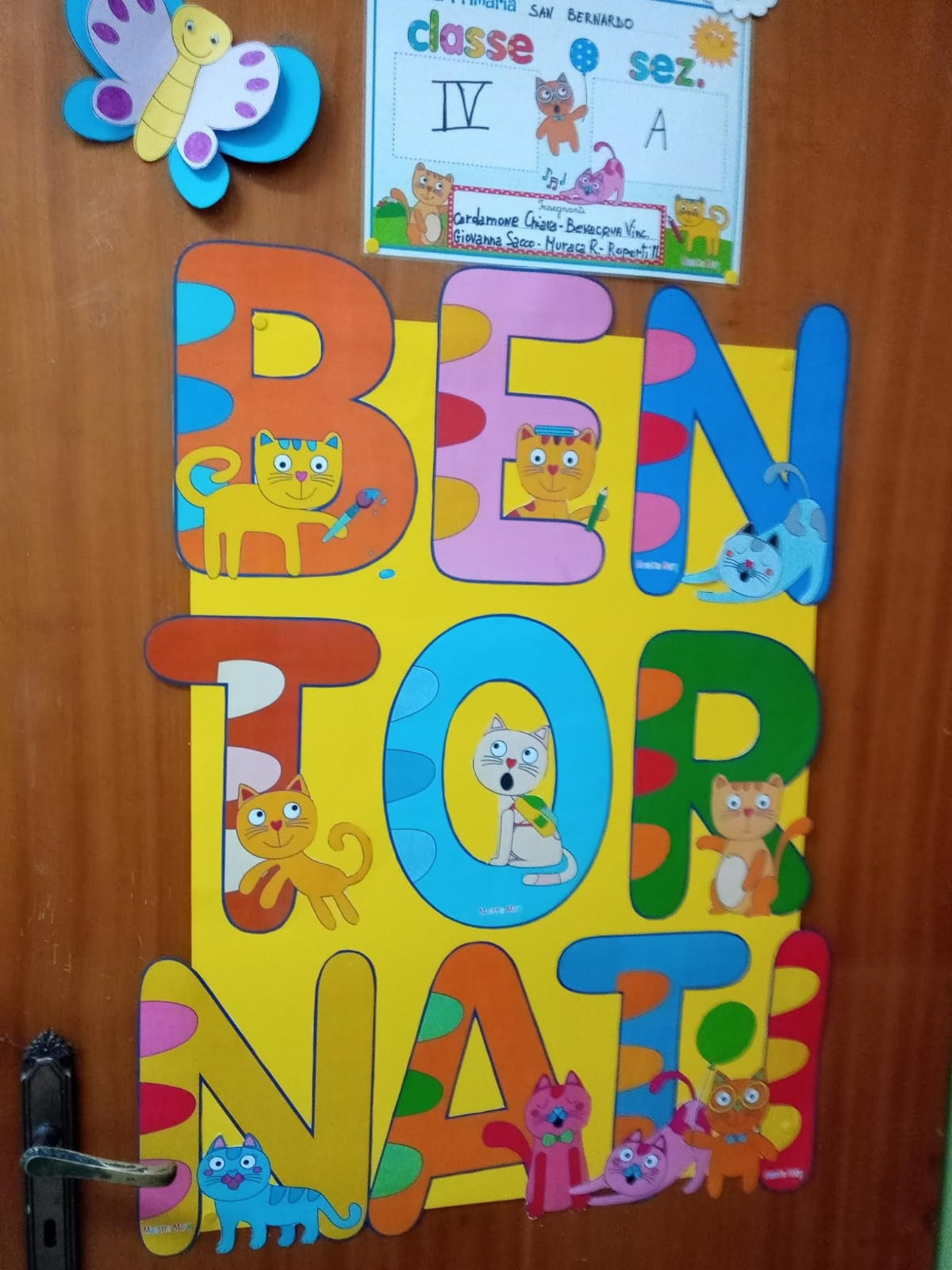 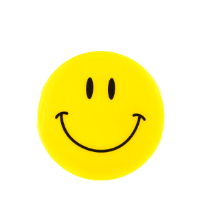 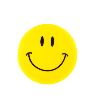 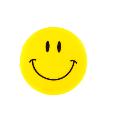 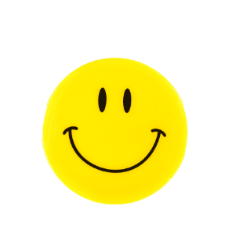 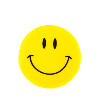 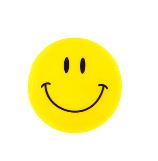 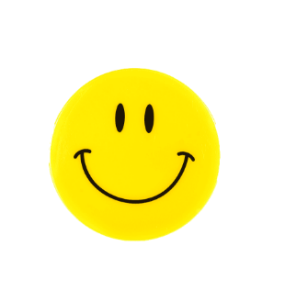 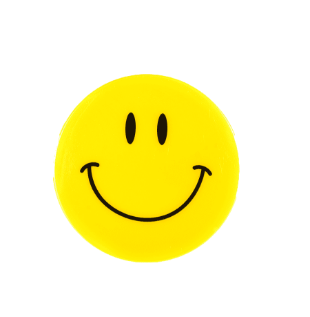 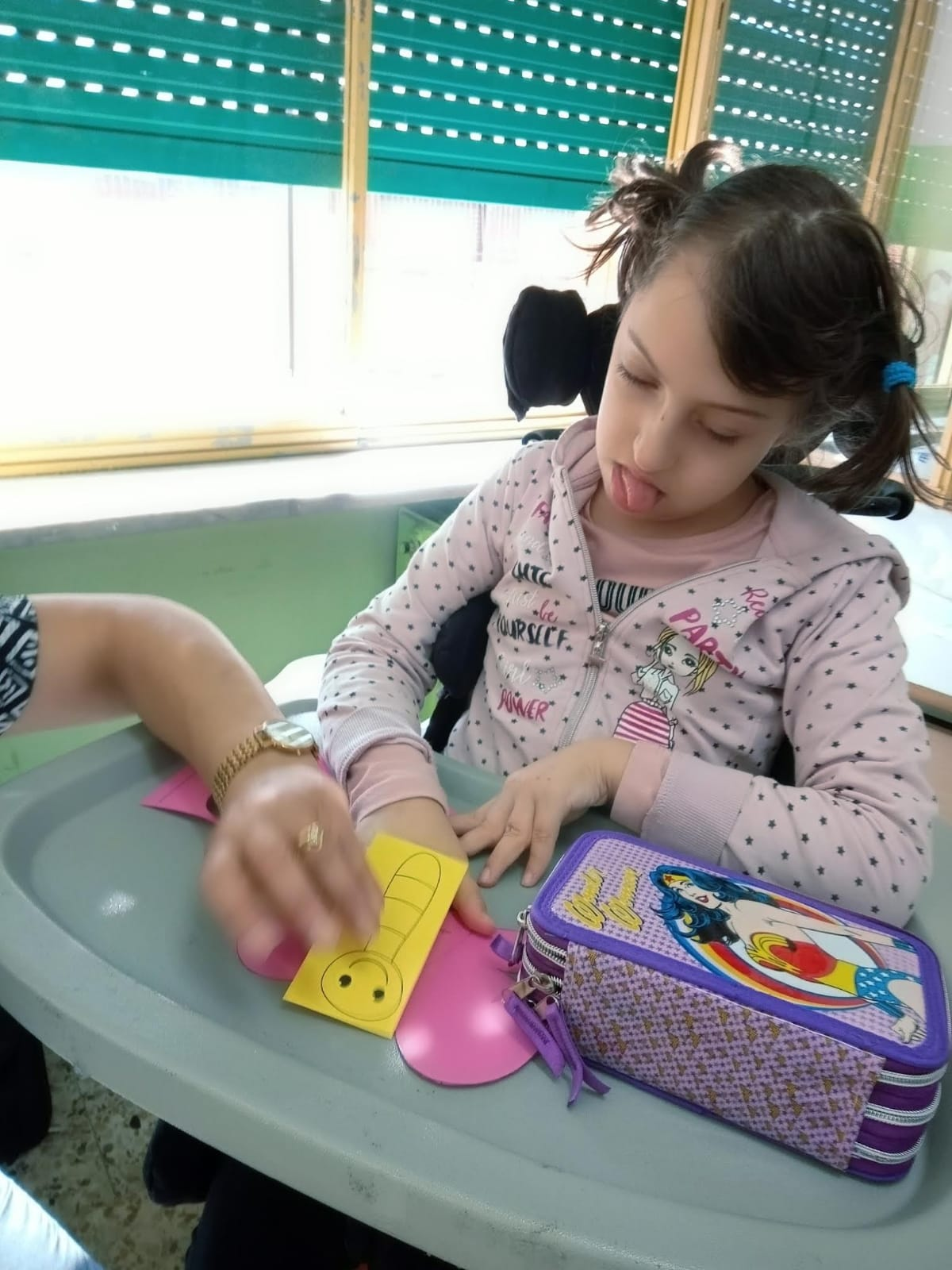 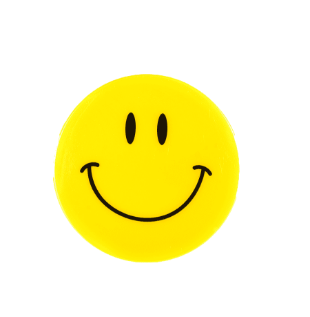 ACCOGLIENZA
La festa dei nonni
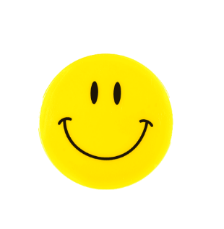 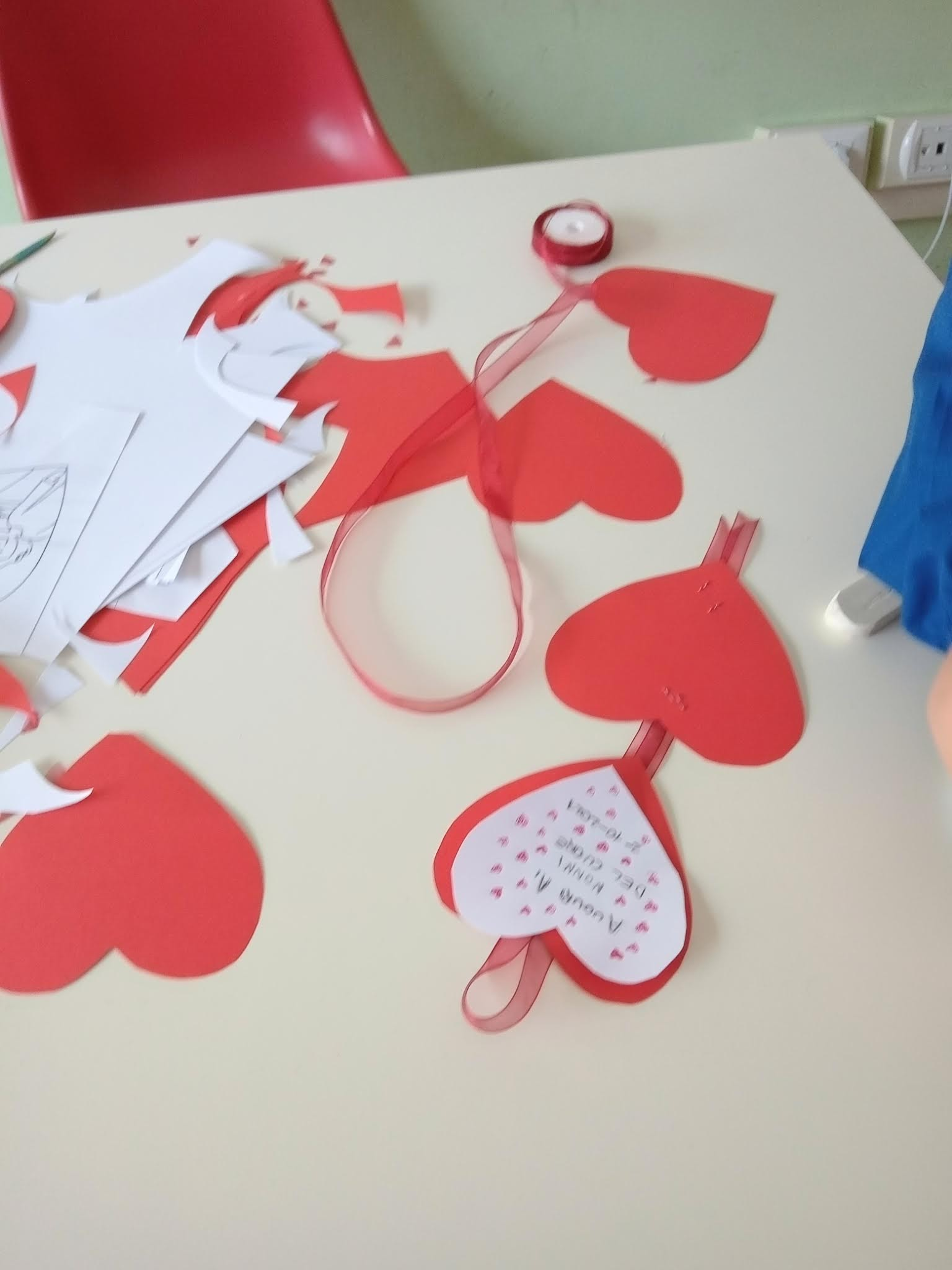 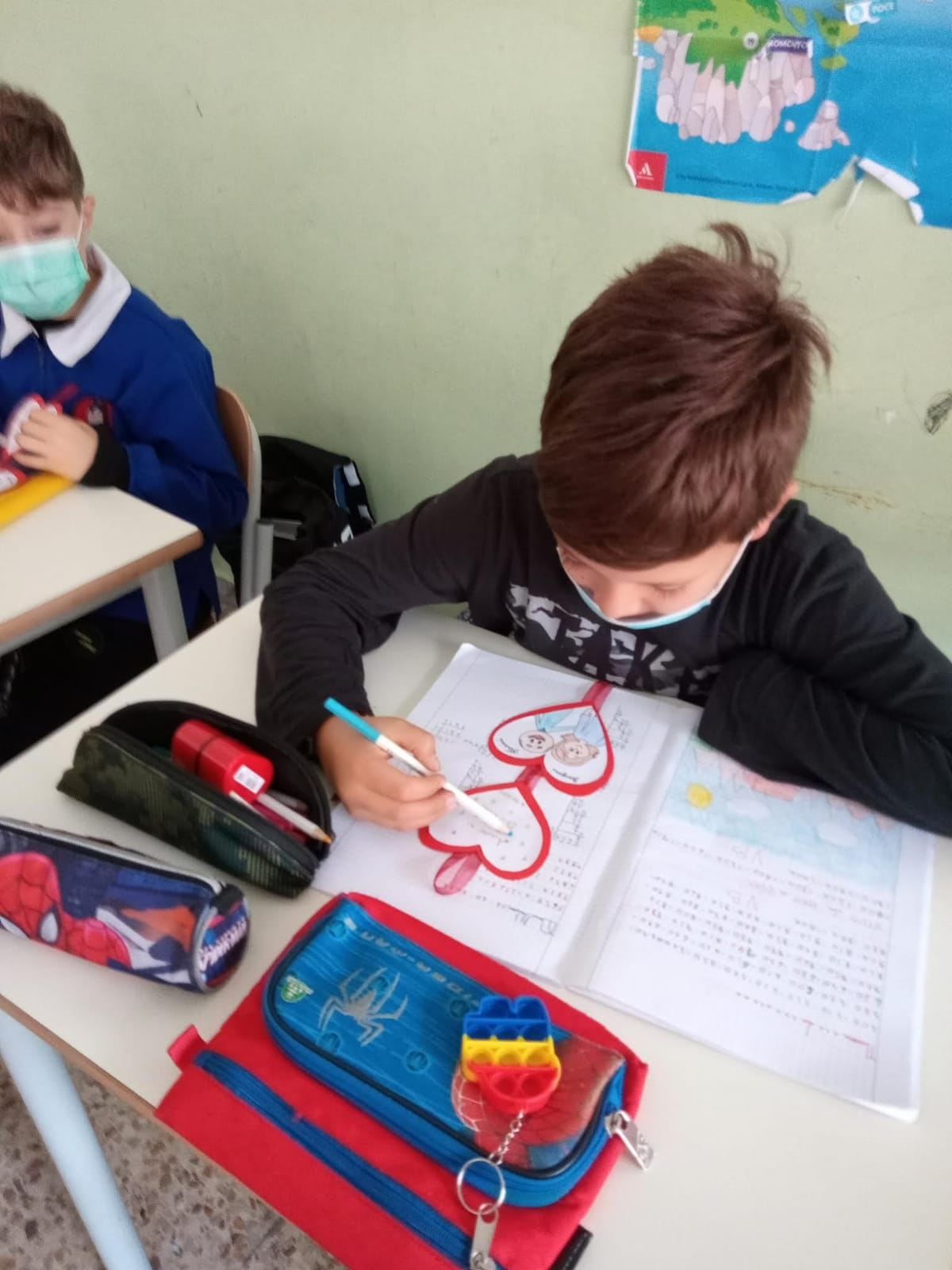 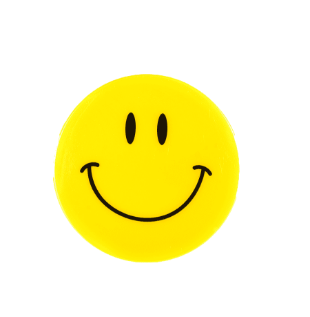 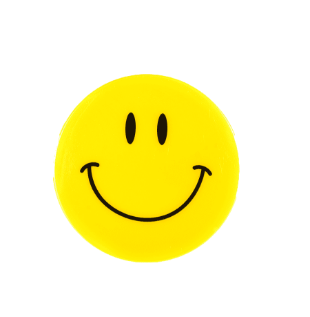 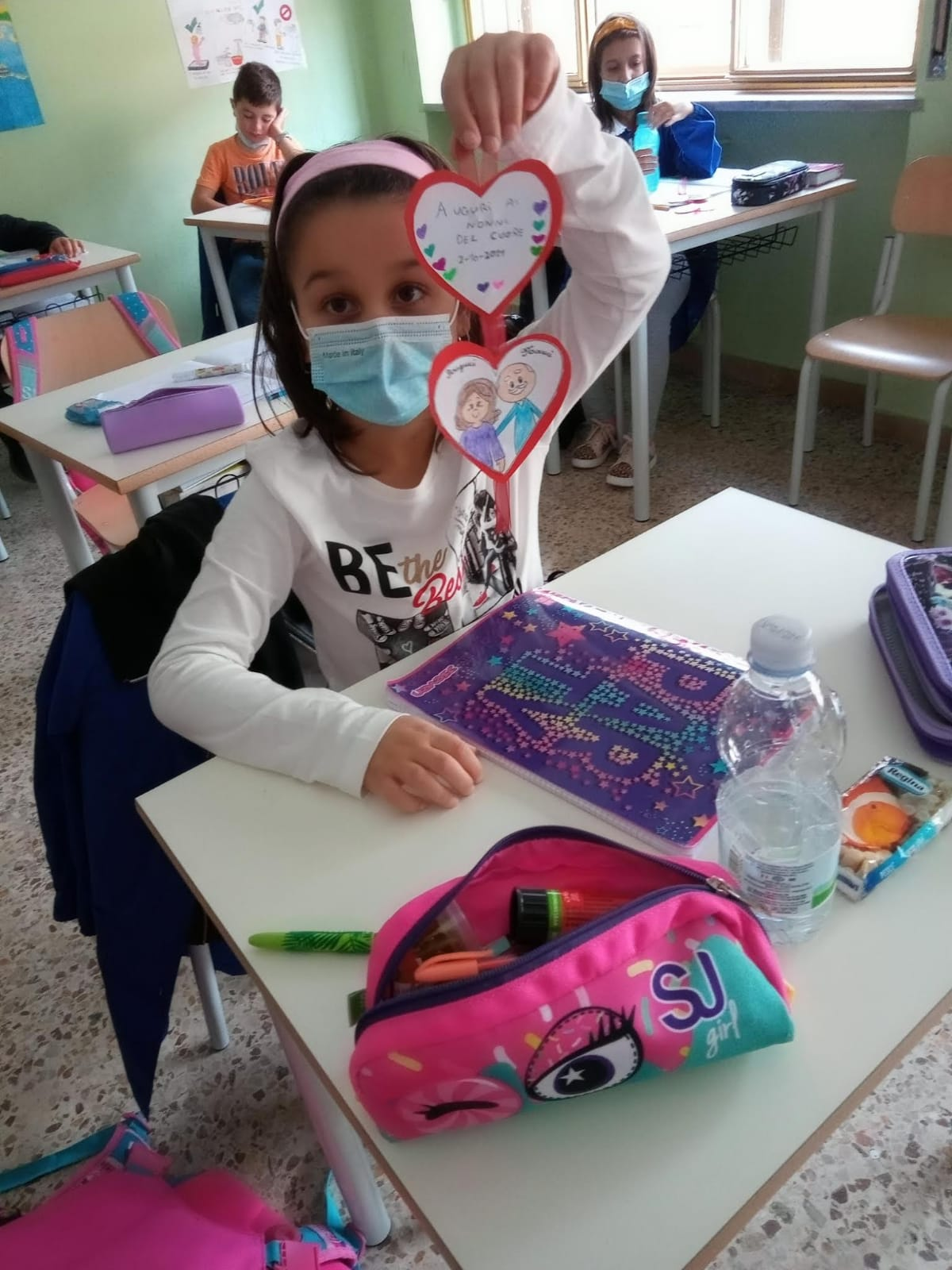 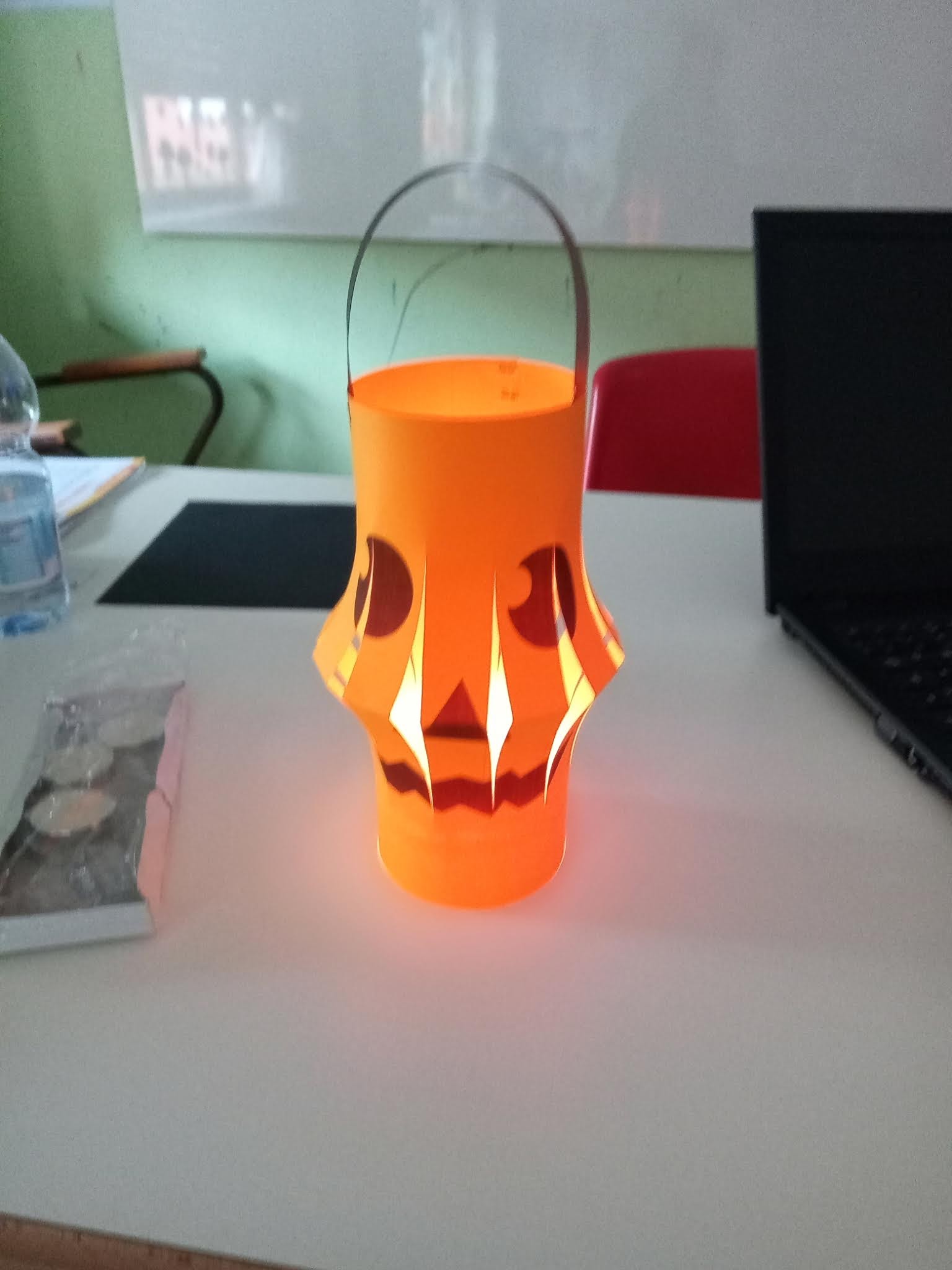 Halloween
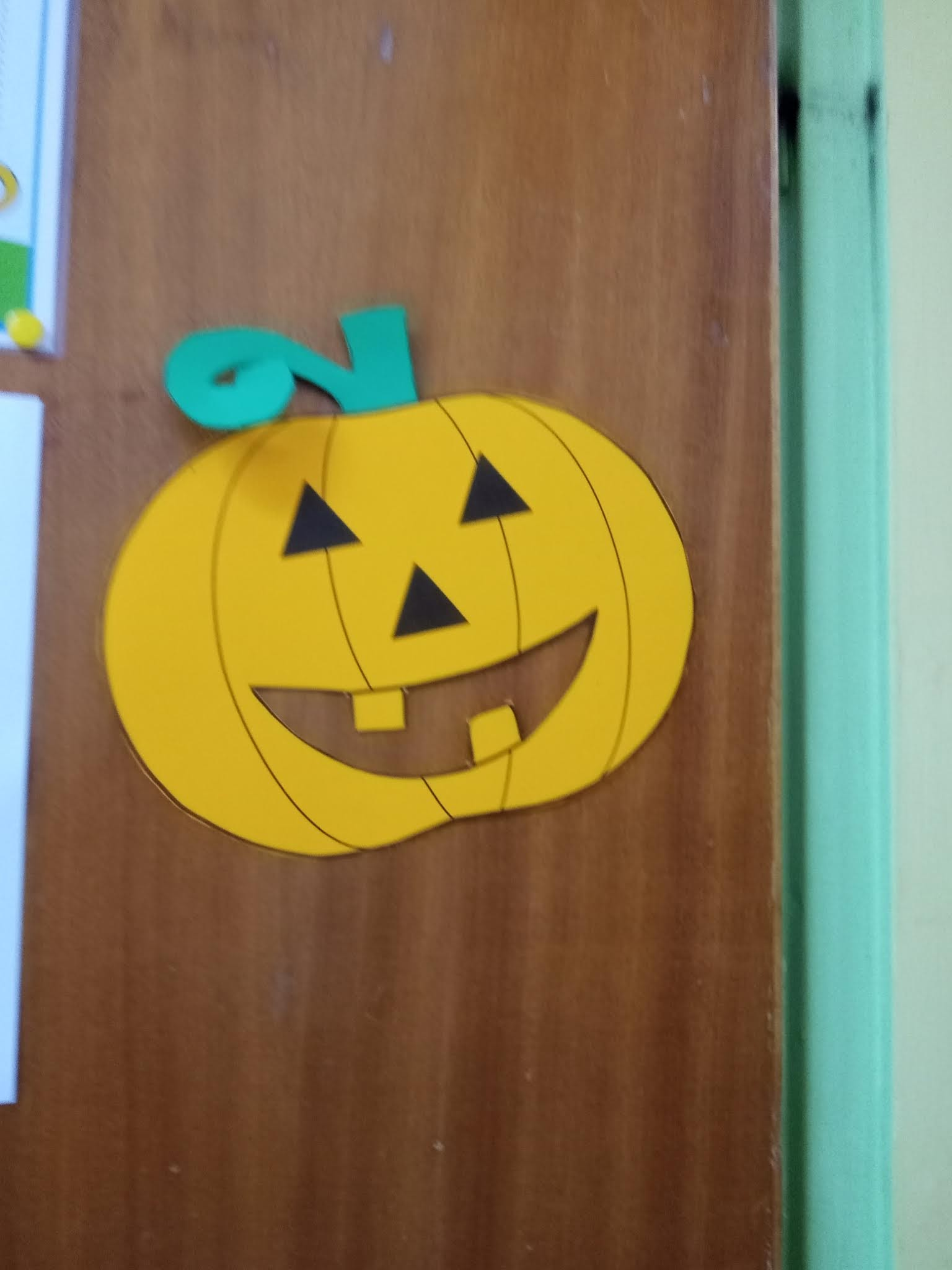 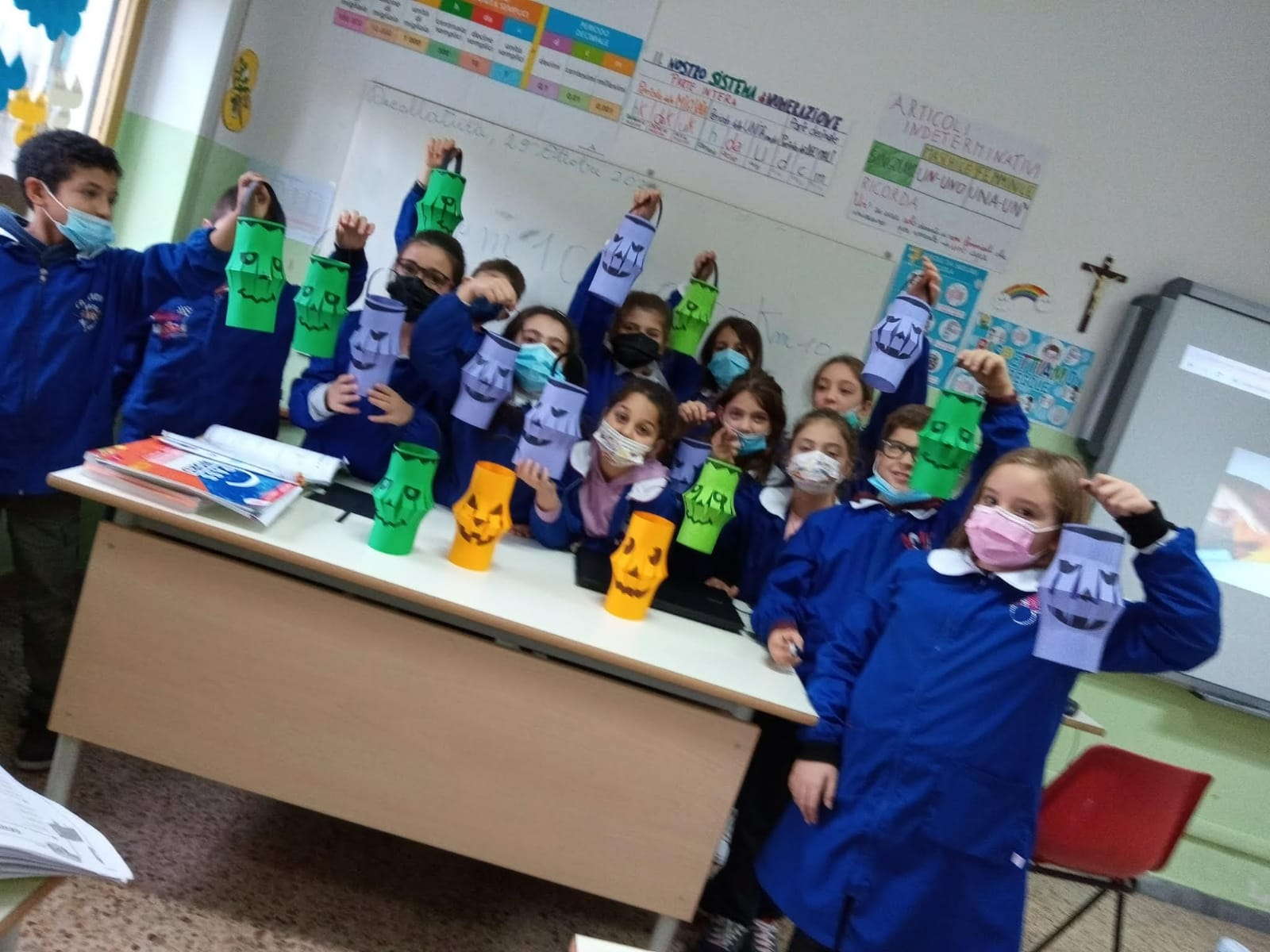 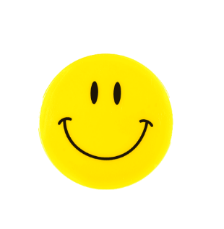 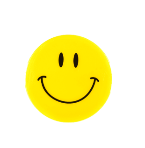 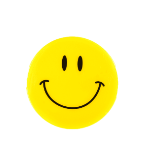 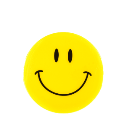 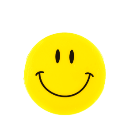 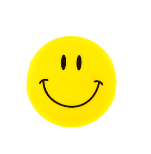 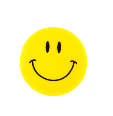 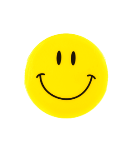 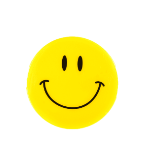 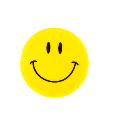 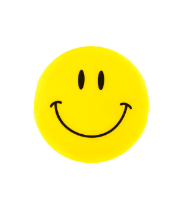 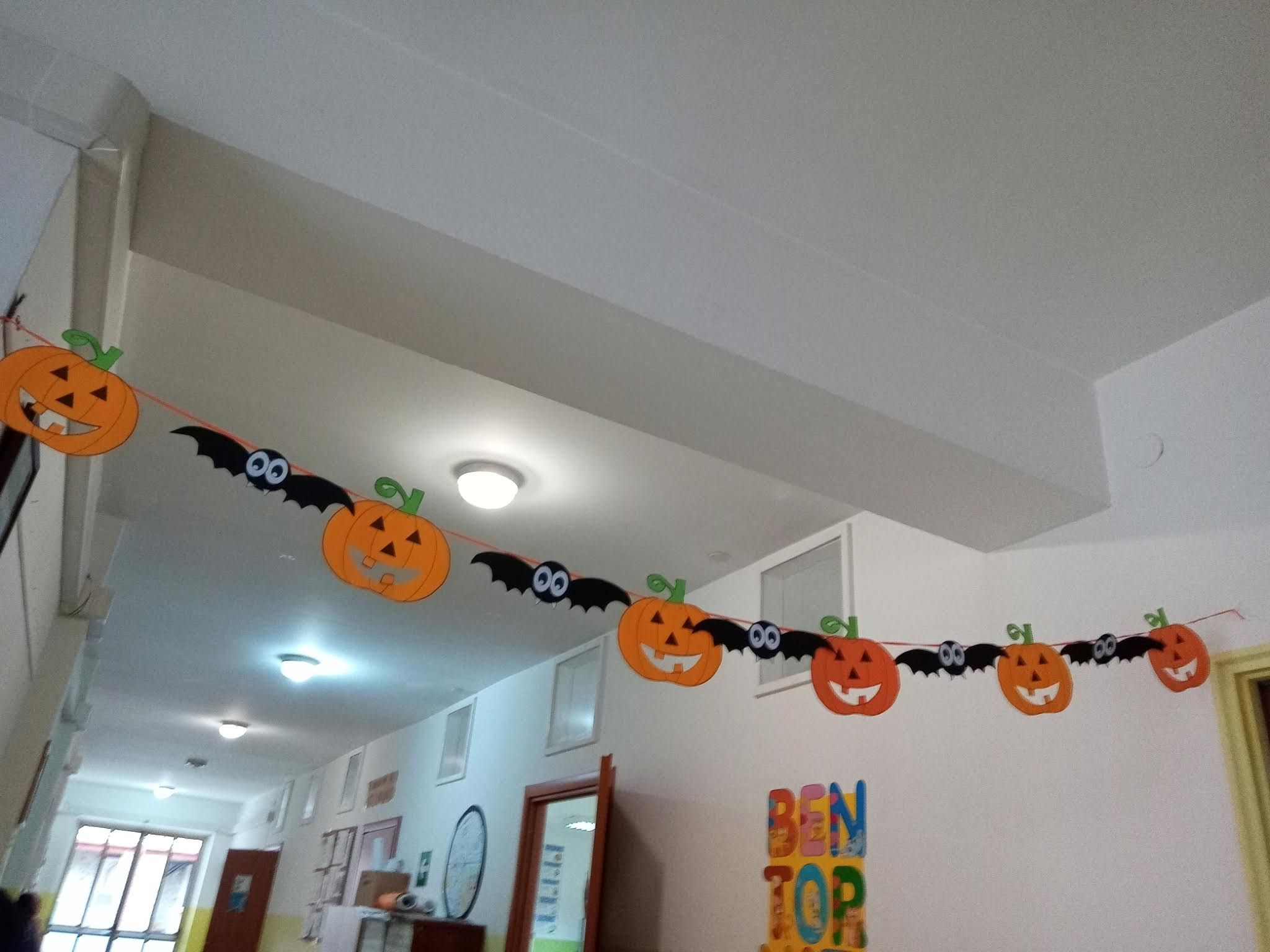 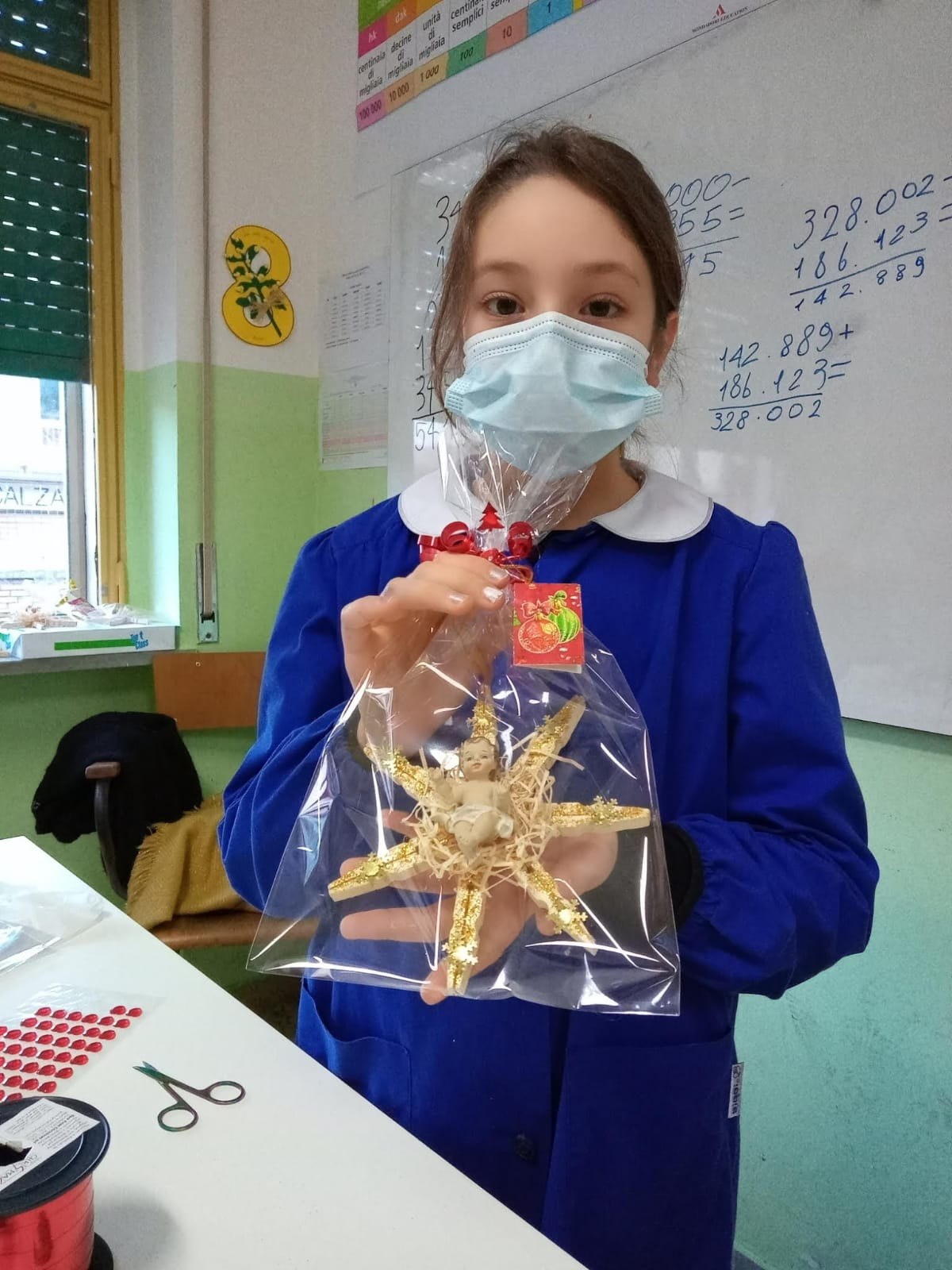 Con lavoretto «alternativo»
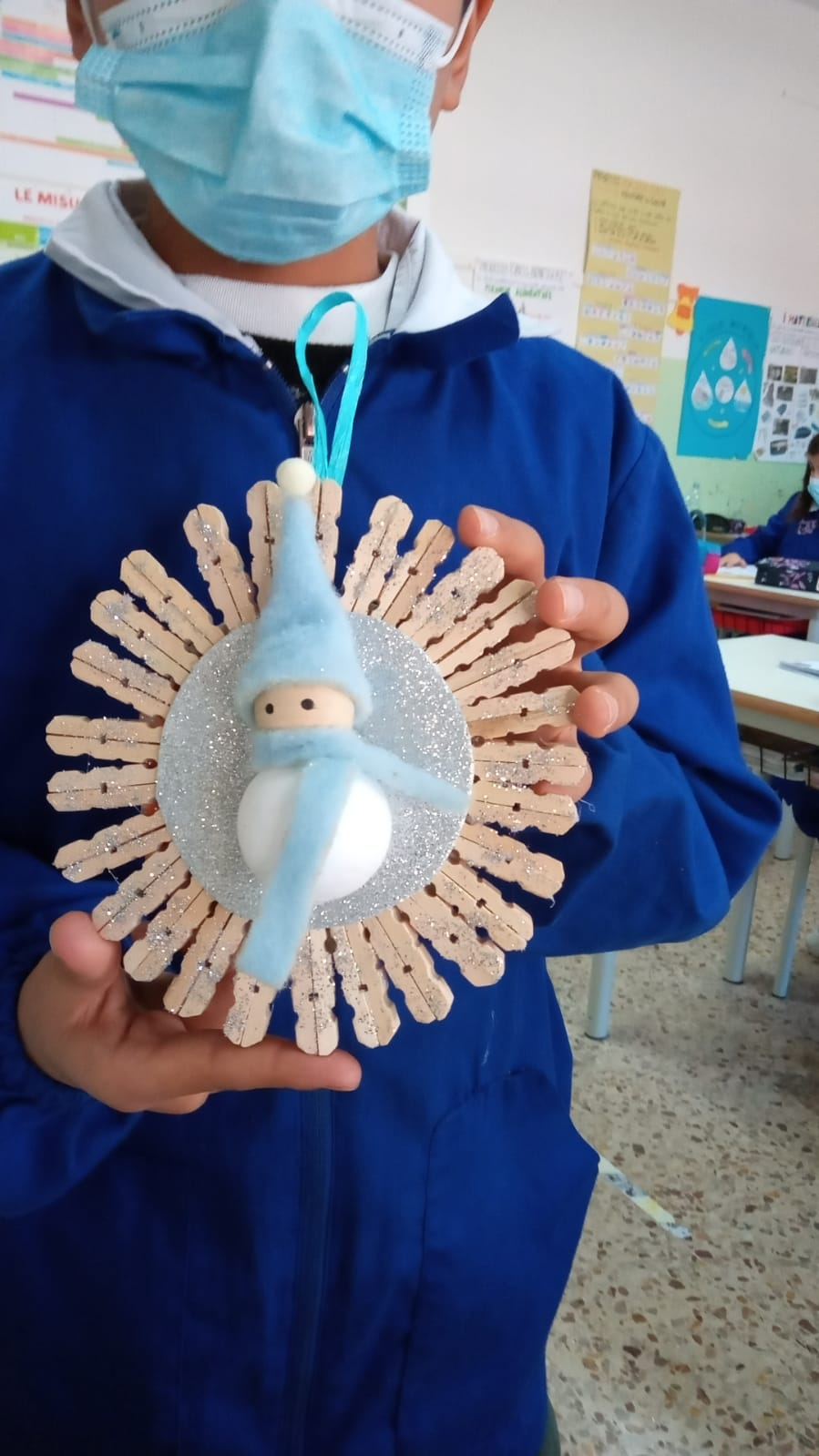 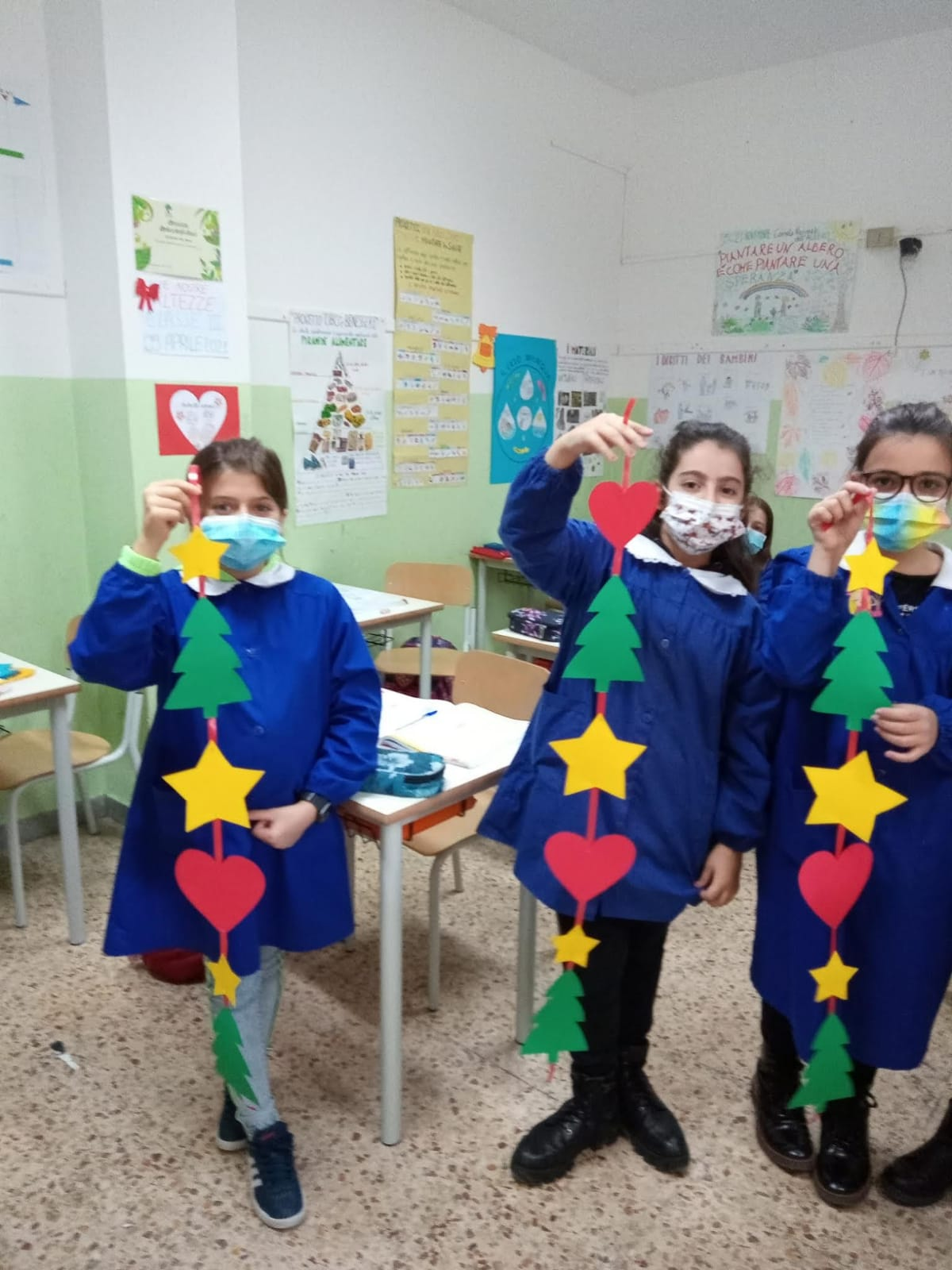 NATALE
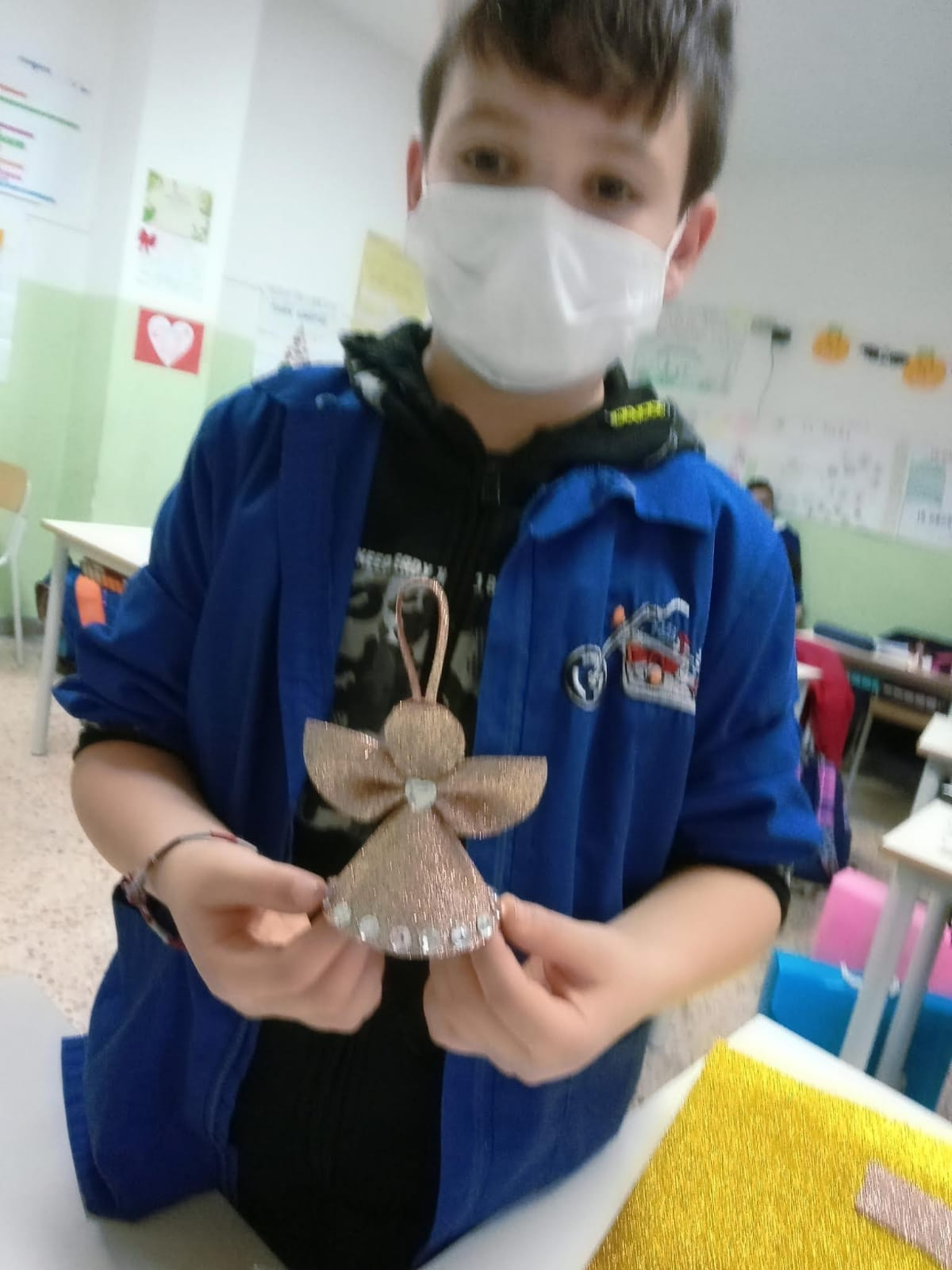 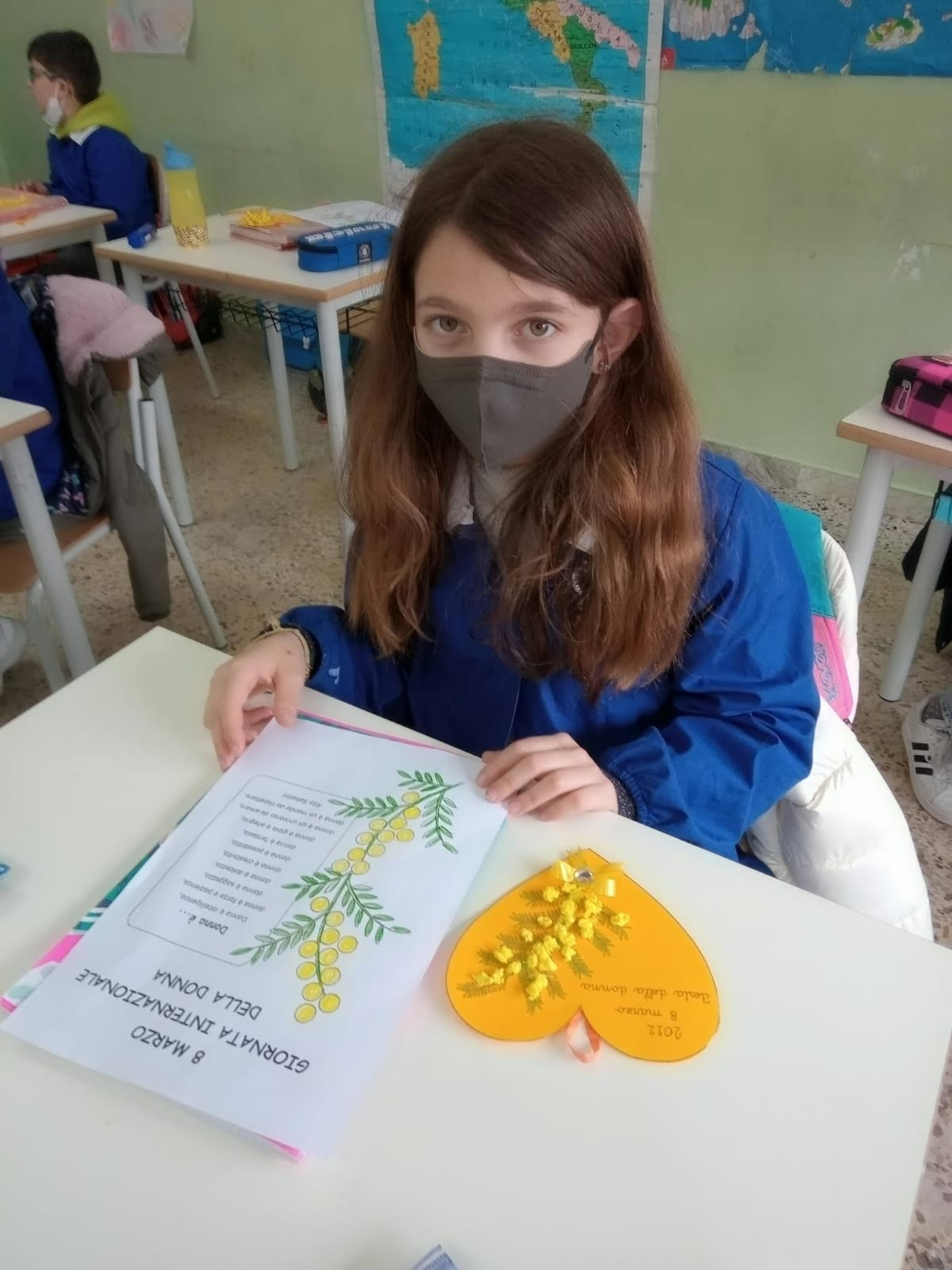 La giornata internazionale della donna
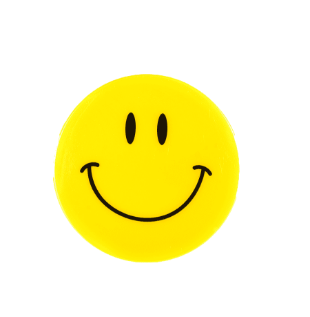 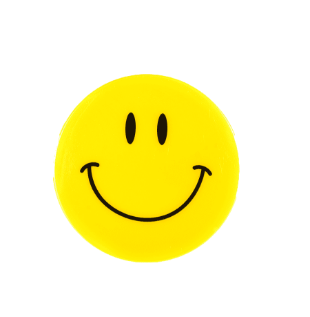 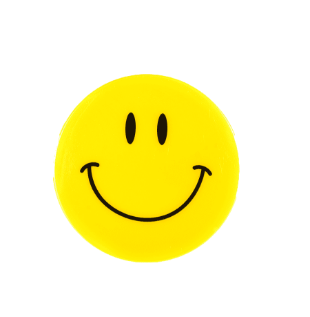 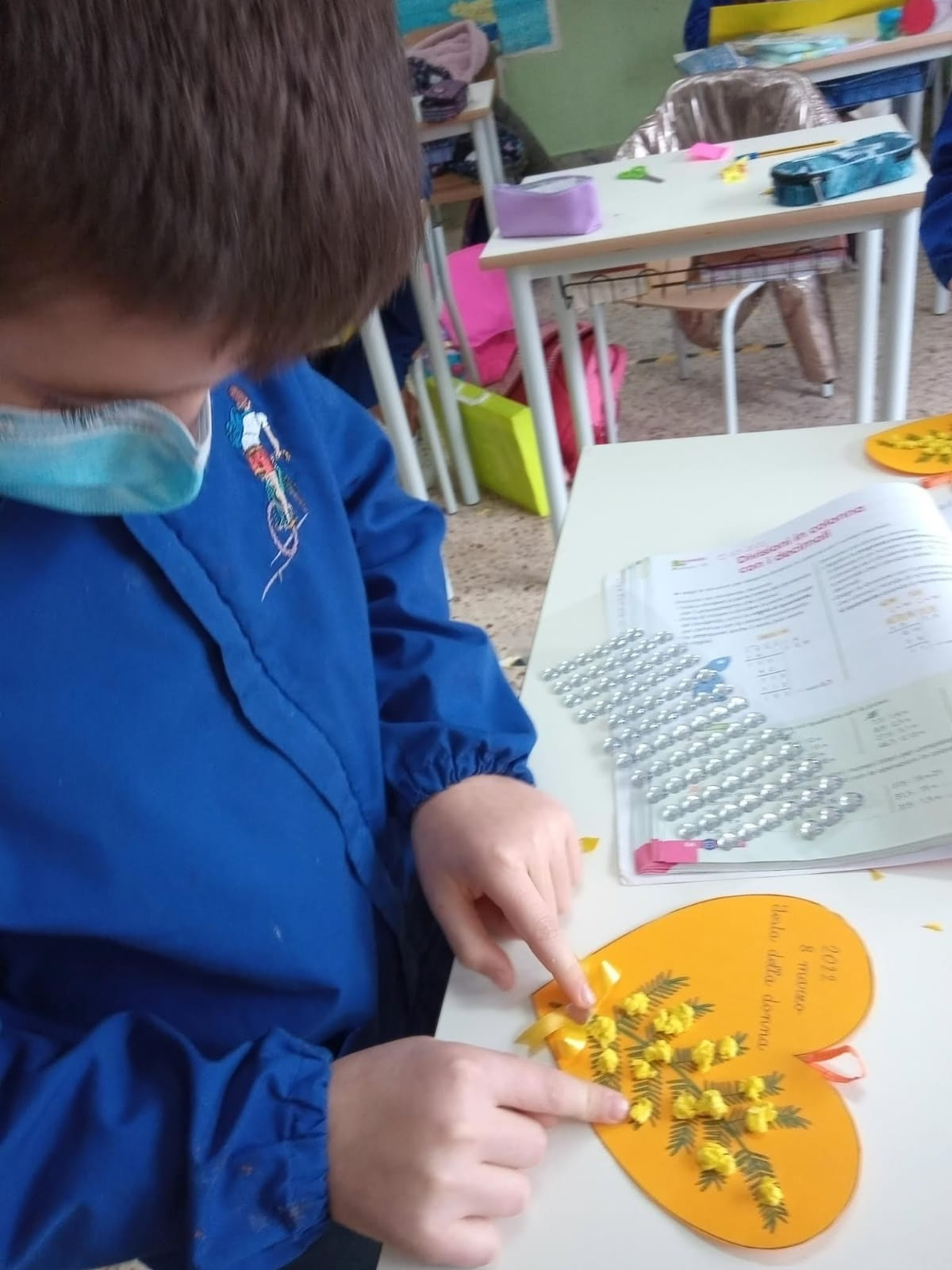 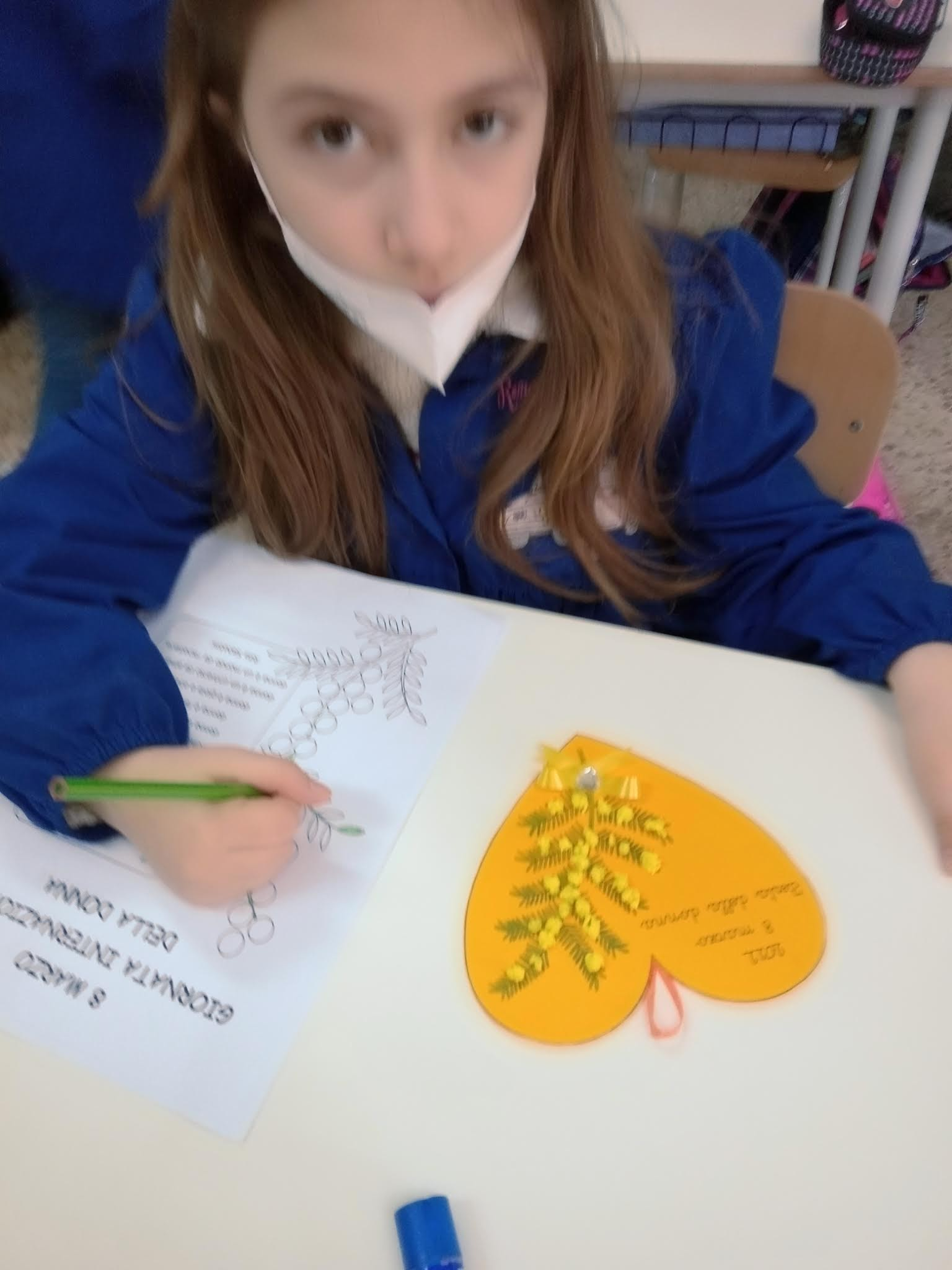 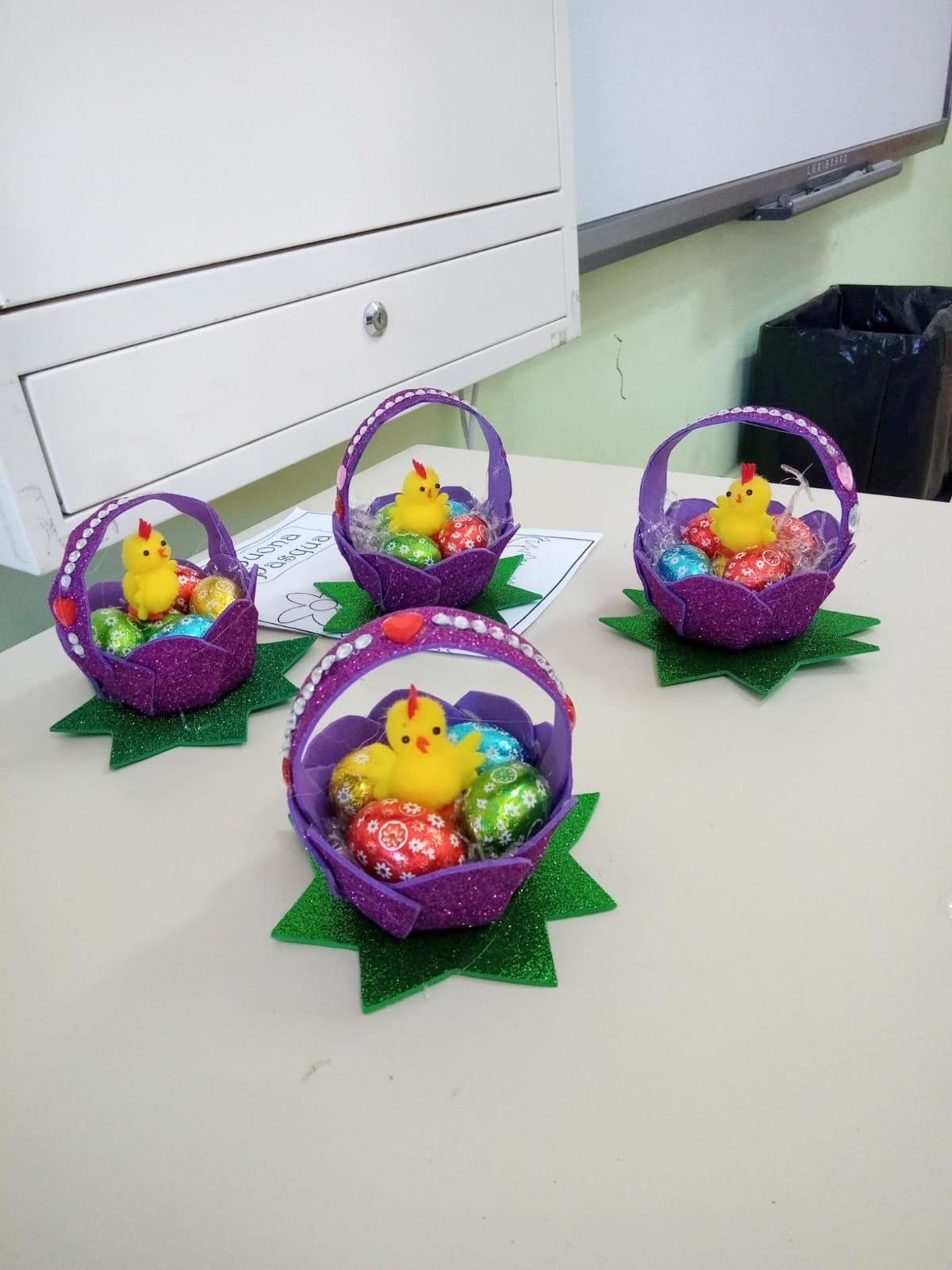 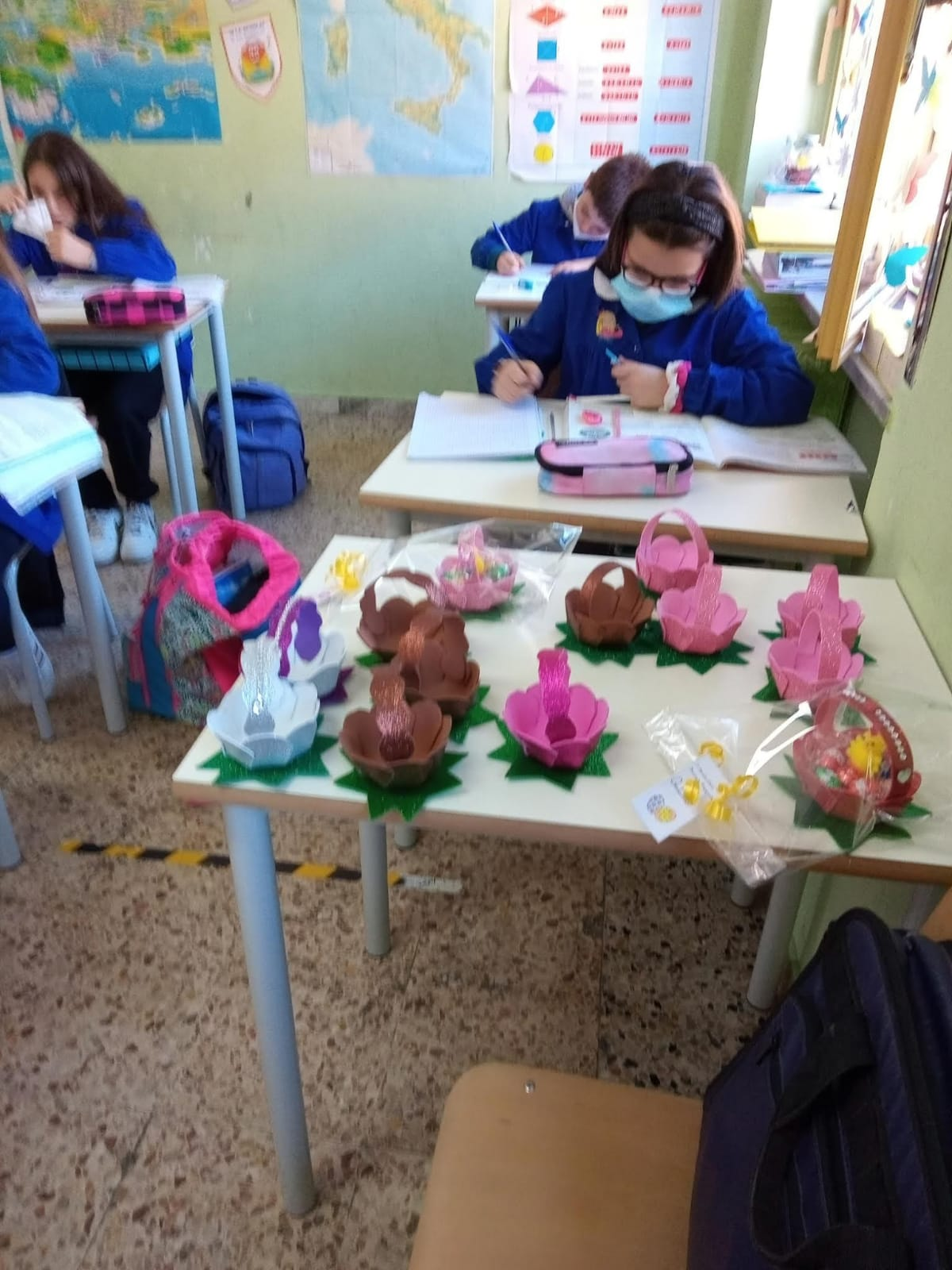 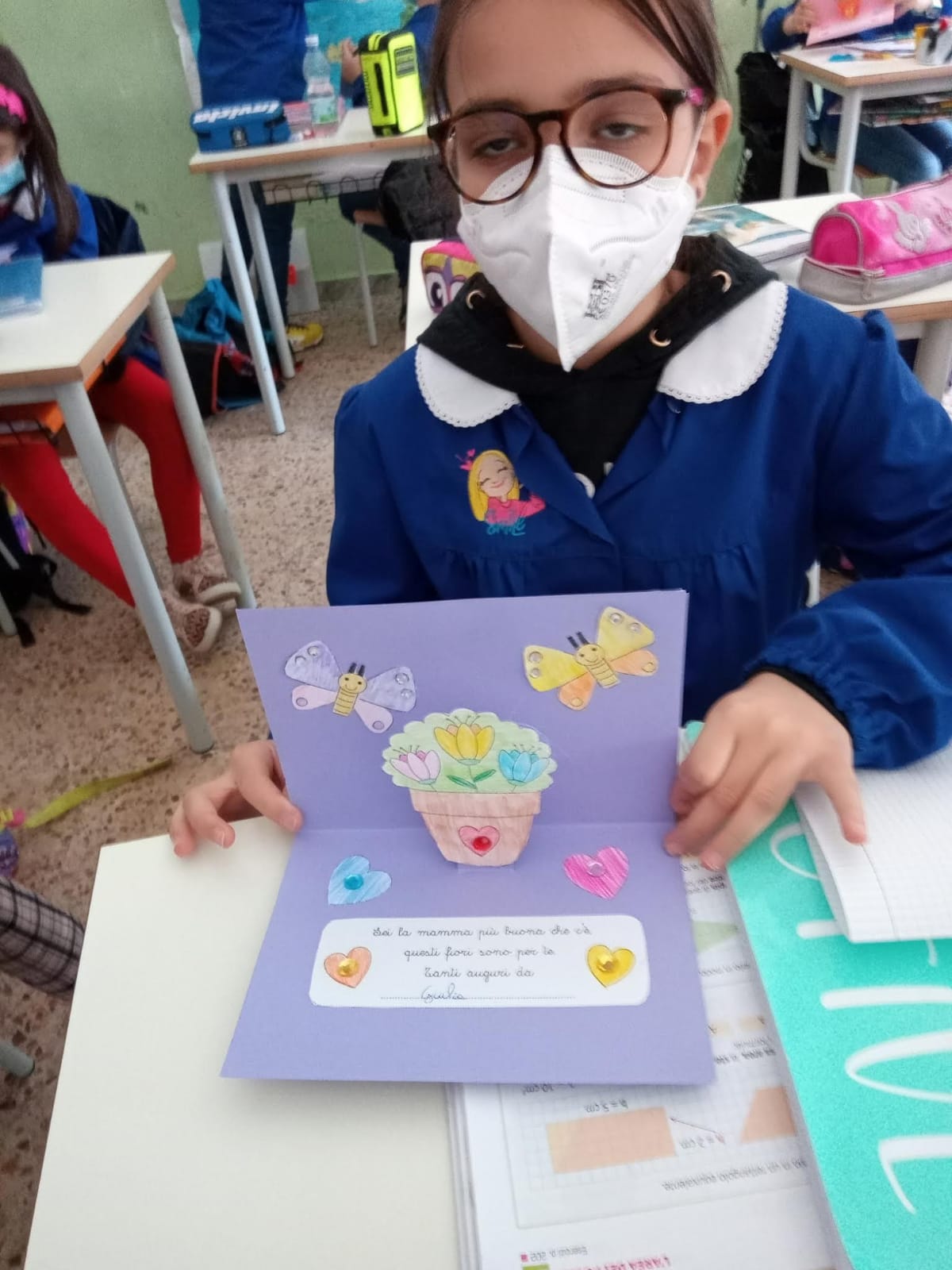 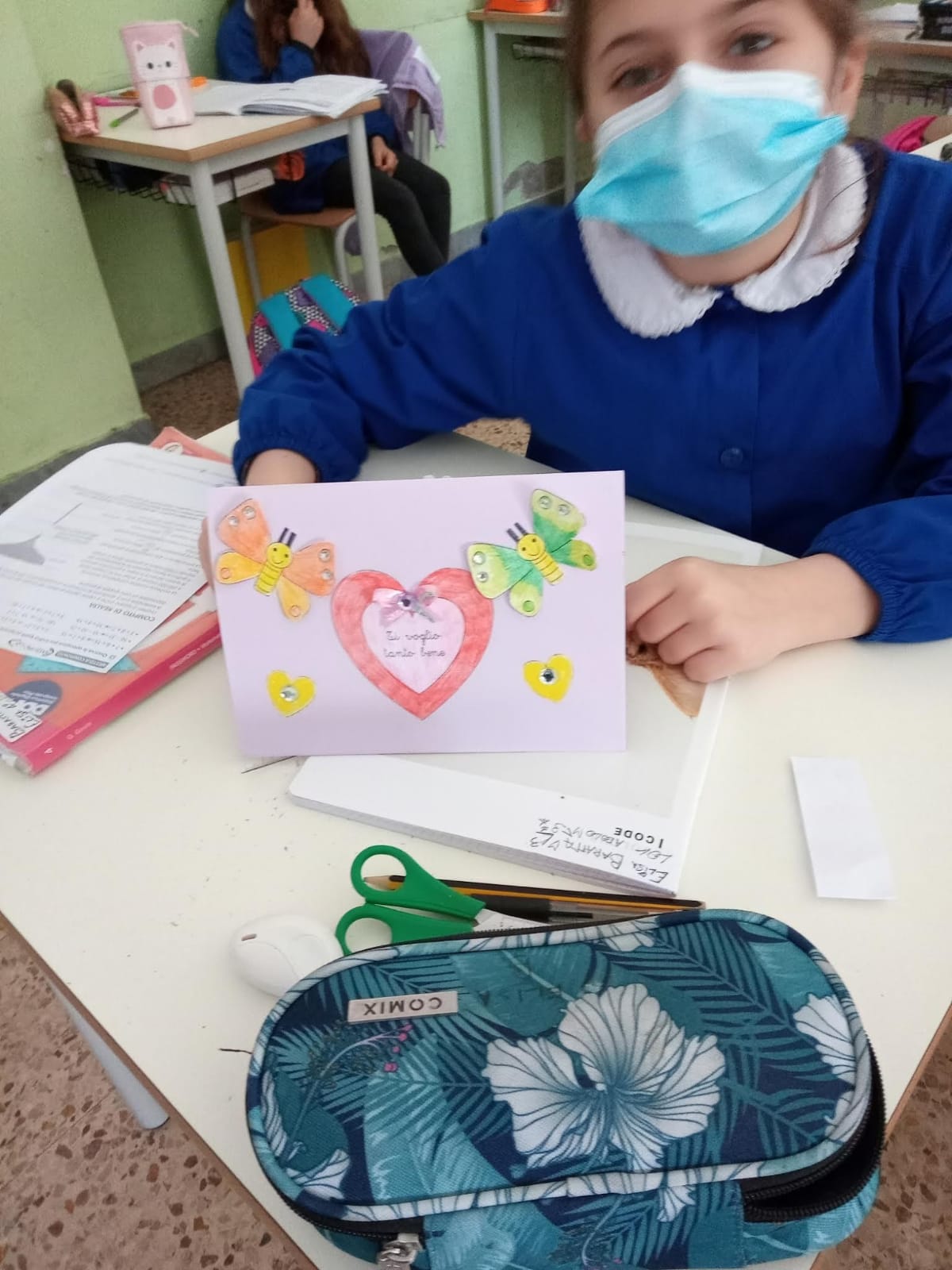 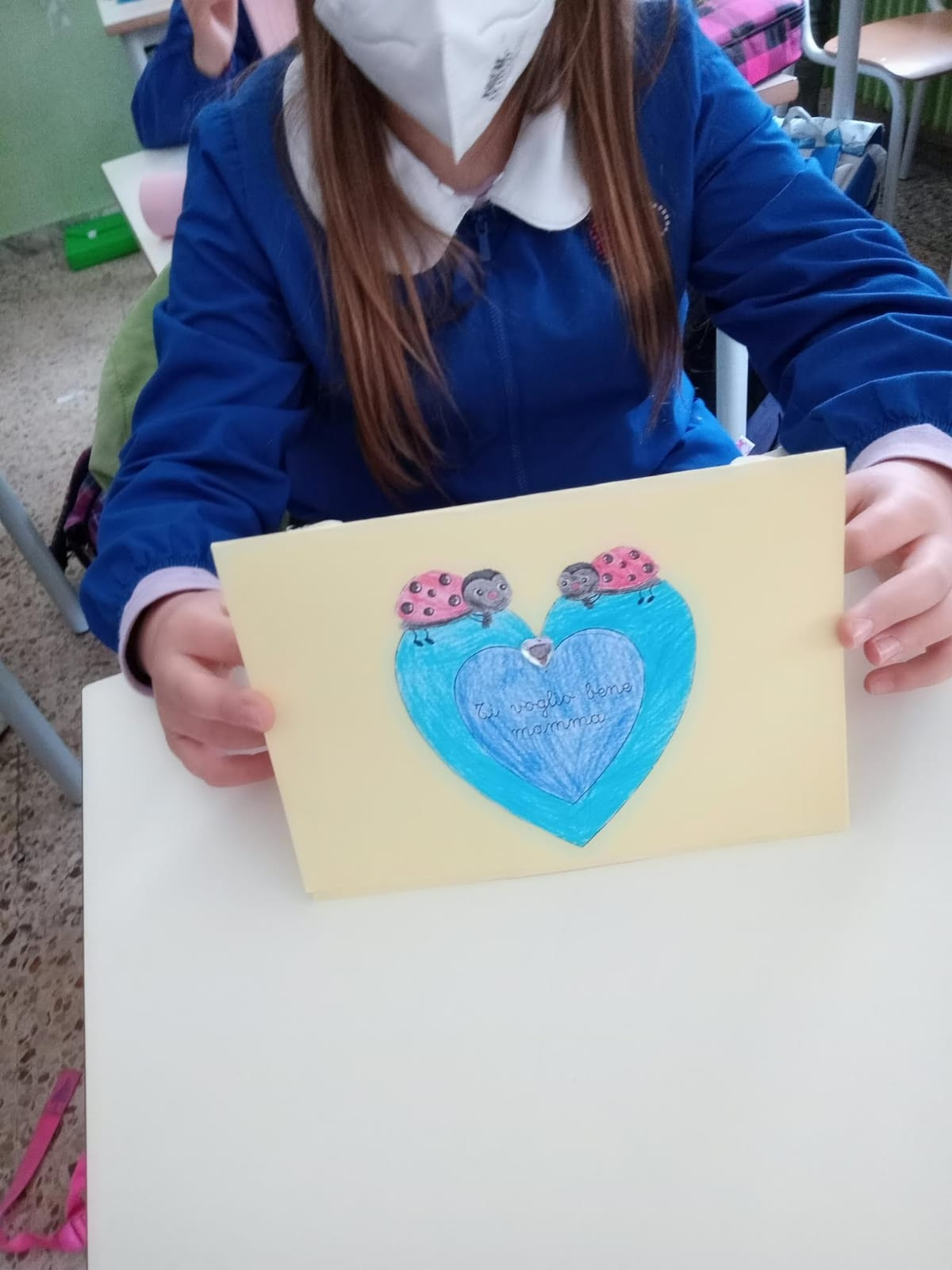 PASQUA
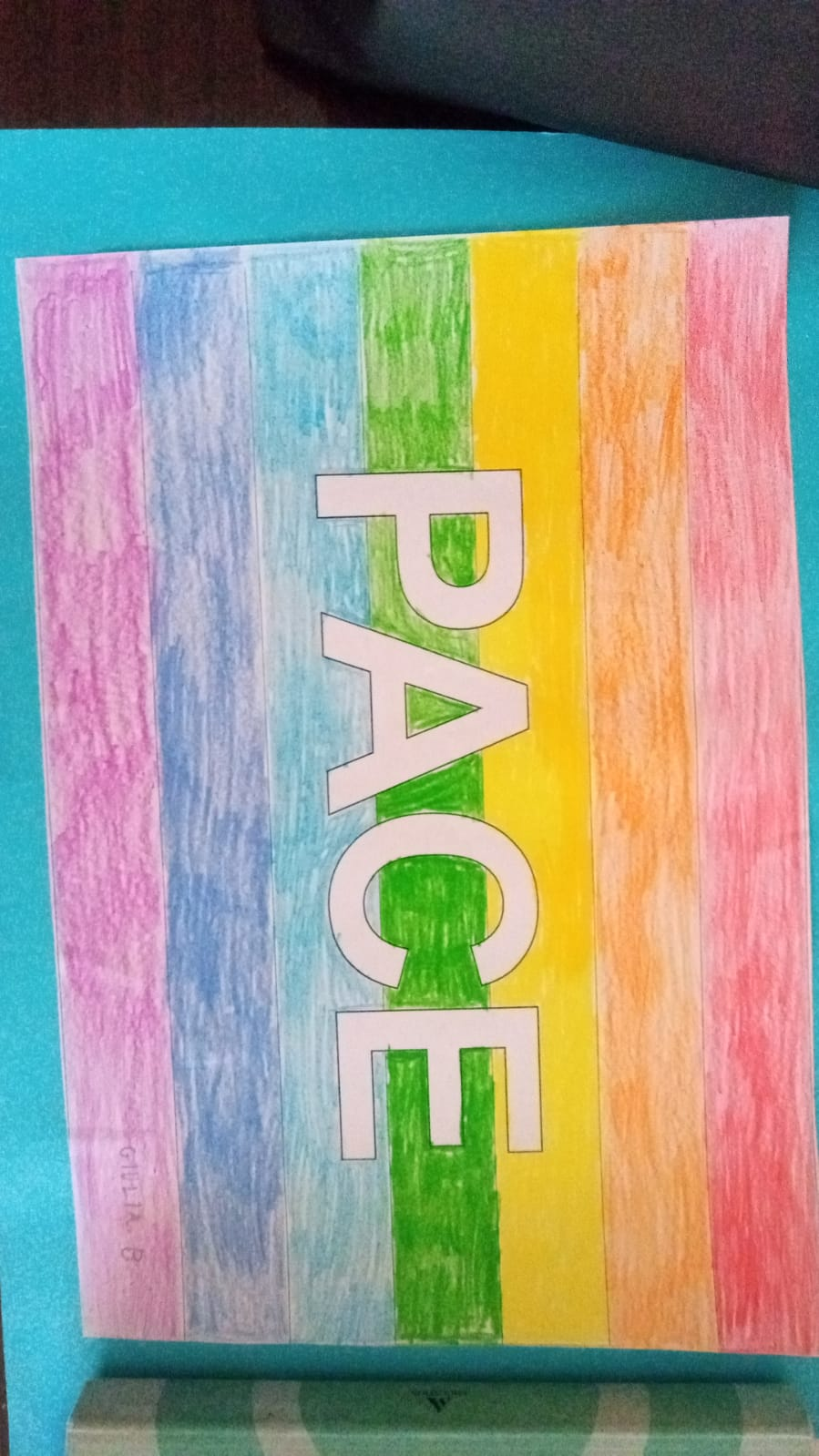 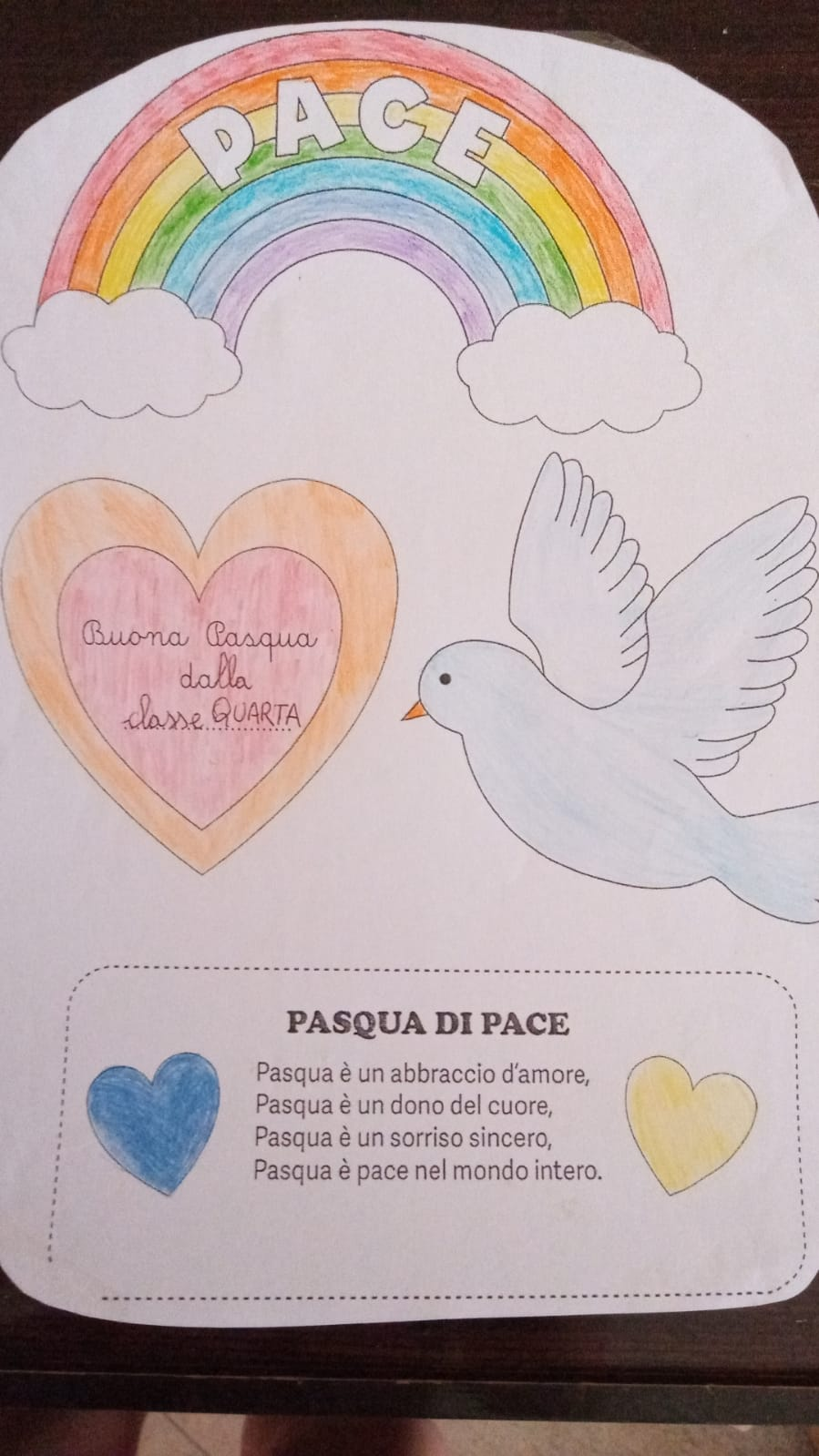 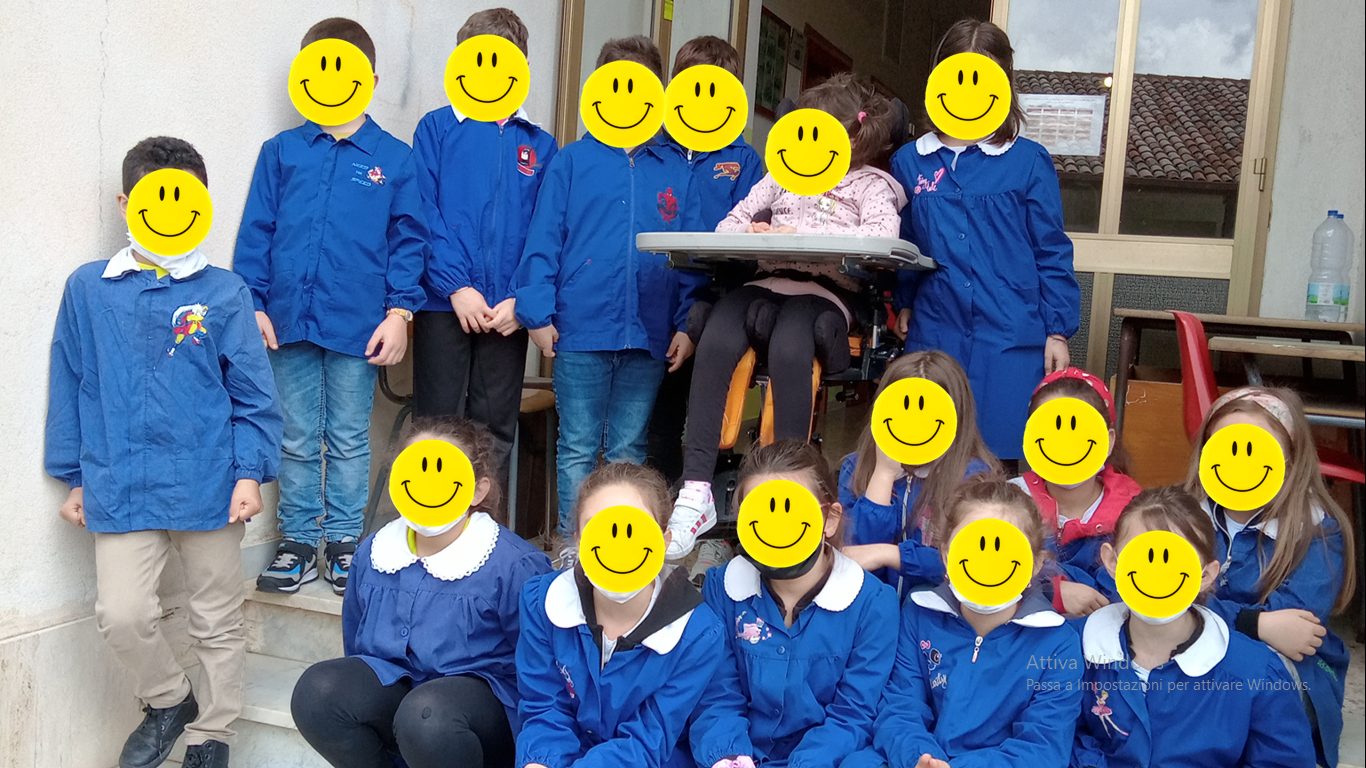 Realizzato dagli alunni della classe quarta:
Baratta Elisa
Borghetti Carmen
Bruni Angelo Lorenzo
Buccioli Adele
Burgo Giulia Tommasina
Caligiuri Michele
Costanzo Elisa
Costanzo Giulia
Gigliotti Bernardo
Kaddouri Rayane
Marasco Giulia
Mercuri Melissa
Parisi Mariaurora
Pullia Giorgia
Stranges Antonio
I nostri lavori